Przedszkole Niepubliczne„Jedyneczka” w Ełku
Edukacja Patriotyczna 
Rok szkolny 2017/2018
Od początku istnienia naszej placówki zawsze istotna była kwestia wychowania młodego pokolenia w duchu patriotyzmu.
Wiele naszych działań nastawionych było, i jest na pokazanie naszym wychowankom piękna naszego kraju, szczególnego szacunku do symboli narodowych oraz wykreowanie postawy prawdziwego Polaka.
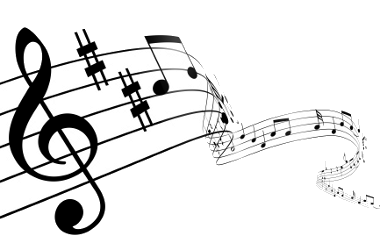 X Festiwal Piosenki i Pieśni Patriotycznej
Wizyta uczniów z ZDZ Liceum Mundurowego
Nasze przedszkole odwiedziła młodzież ze szkoły mundurowej z klasy IIB ZDZ wraz z Panią Eweliną Czuper. Młodzież chciała pokazać przedszkolakom czego uczą się w szkole przyszli żołnierze. Zaprezentowali przyniesione ze sobą elementy stroju wojskowego oraz atrapy broni. Dużym powodzeniem wśród dzieci cieszyła się maska przeciwgazowa oraz gumowe karabiny, które do złudzenia przypominały te prawdziwe. Nasze Jedyneczki mogły poczuć się jak prawdziwi żołnierze. Przedszkolaki wzięły również udział w szkoleniu z zakresu pierwszej pomocy - spróbowały swoich sił w resuscytacji krążeniowo - oddechowej.Na koniec spotkania dzieci wraz ze swoimi starszymi kolegami wykonały kotyliony w barwach narodowych.
Mały żołnierz
Nauka resuscytacji krążeniowo - oddechowej
Wspólne robienie kotylionów w narodowych barwach.
11 listopadaDzień Niepodległości
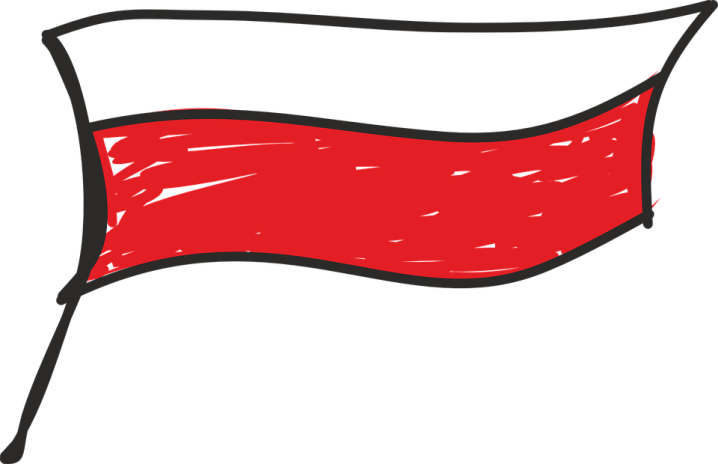 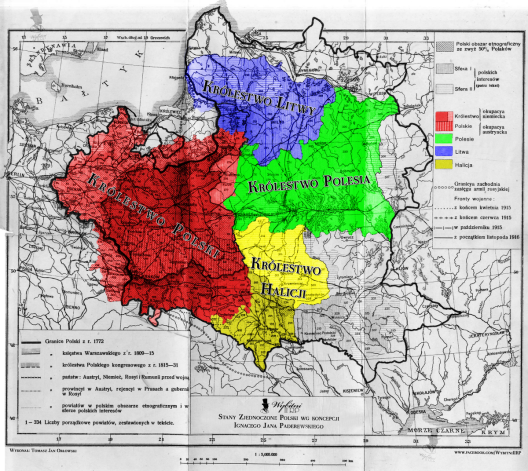 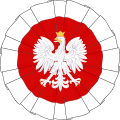 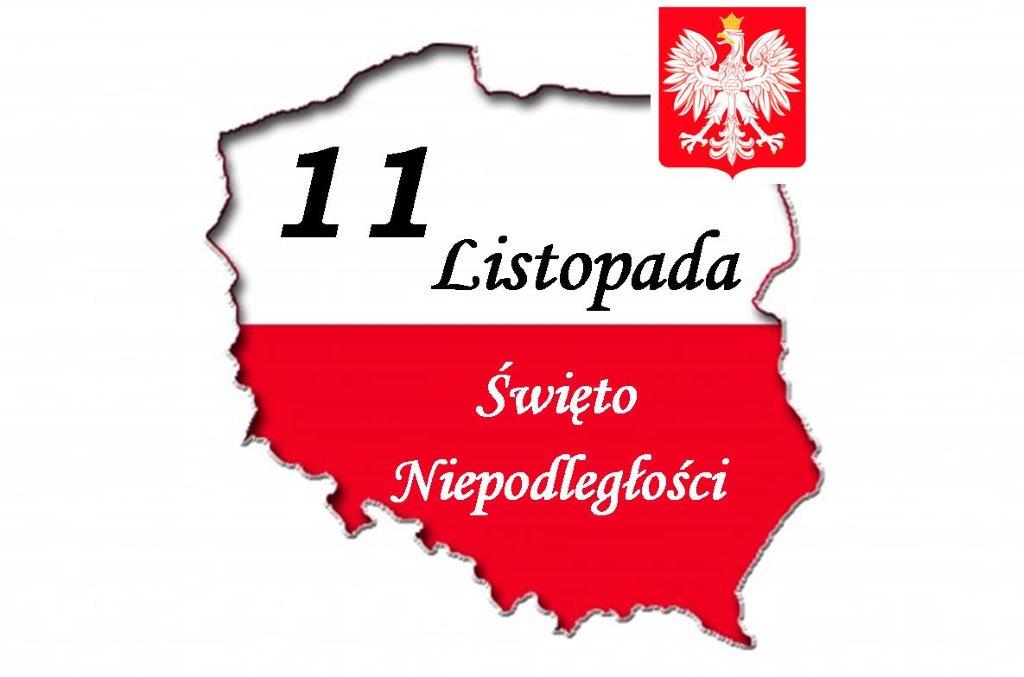 „Pocztówkowe przedszkole”
Nasze Jedyneczki przystąpiły do ogólnopolskiej akcji "Pocztówkowe Przedszkole", która ma na celu wymianę korespondencji między przedszkolami w całym kraju. Otrzymane pocztówki dzieci umieszczają na mapie Polski, dzięki temu poznają różne zakątki naszego kraju.
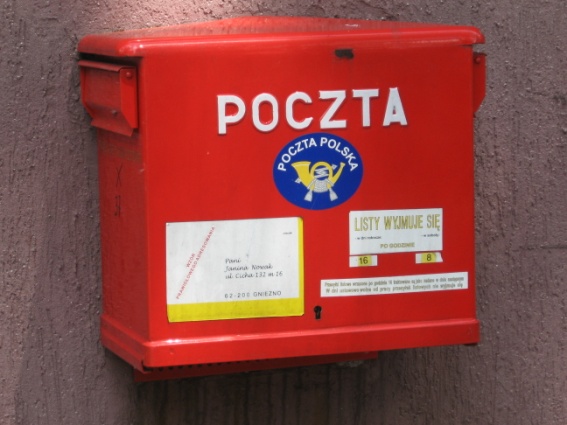 Umieszczanie kartek pocztowych na mapie Polski
Wizyta w Muzeum Historycznym w Ełku
Ełk – moje miasto
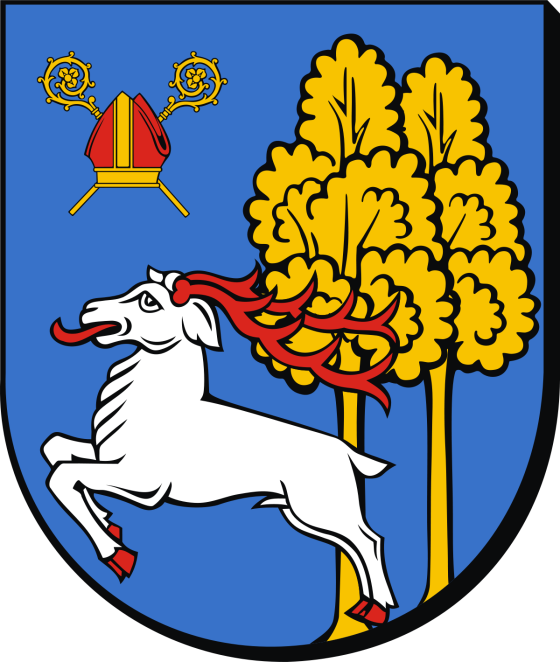 Przegląd recytatorski„Rozkwitamy na wiosnę –dla Niepodległej”
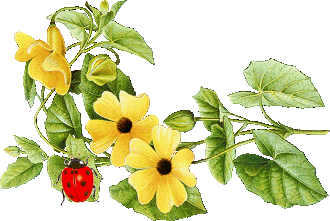 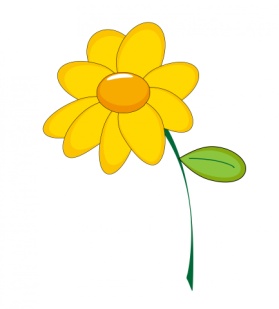 W przeglądzie wzięły udział Karolina Toczyłowska oraz Nikola Łoś
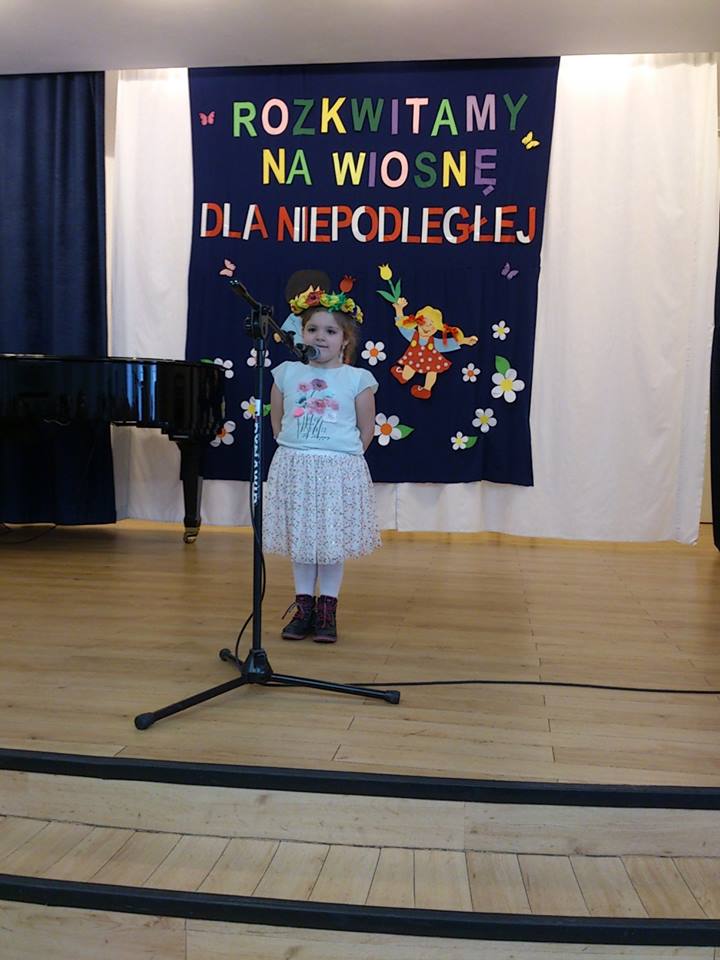 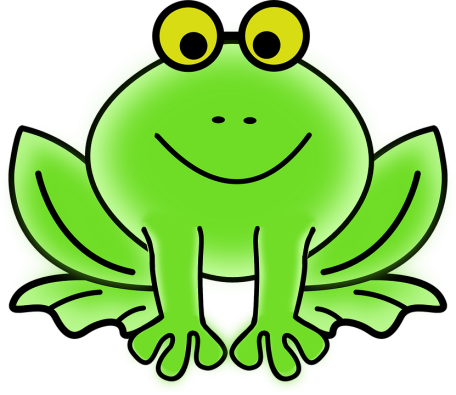 XII Przegląd Tańca    „Niepodległa na lata – wyrażona tańcem”
Podczas XII Przeglądu Tańca nasze przedszkole miało za zadanie przygotować choreografię do wybranego utwóru z lat 40-tych.
Przedszkolaki zatańczyły do wiązanki zakazanych piosenek „Teraz jest wojna” oraz „Siekiera, motyka”.
„Teraz jest wojna”
Patriotyczna religia
„Poczytaj mi duży przyjacielu”.
W swoich progach gościliśmy uczniów z Zespołu Szkół nr 1 im. J. Śniadeckiego w Ełku. Nasi „duzi przyjaciele” czytali nam wiersze o tematyce patriotycznej, zaprosili do wspólnej zabawy i konkursów.
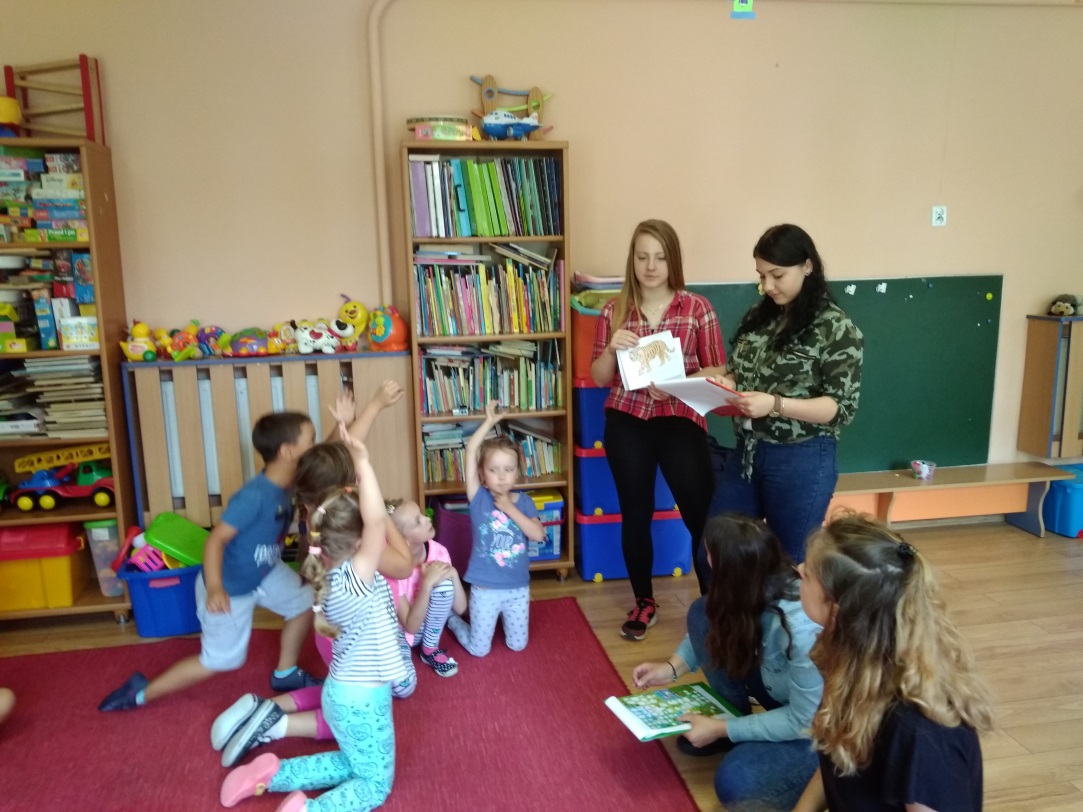 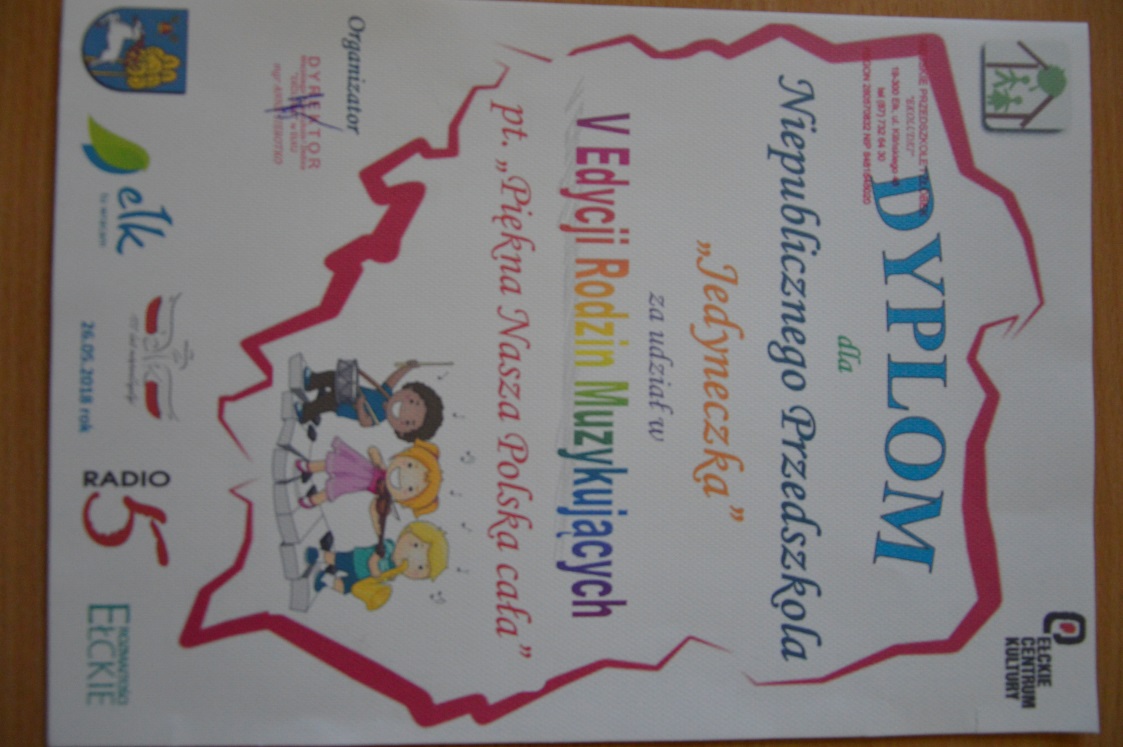 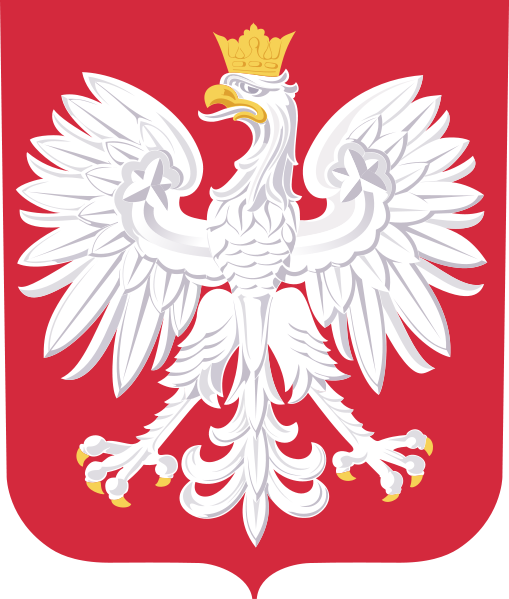 Dzieci z Przedszkola  Niepublicznego „Jedyneczka” uczymy, że należy kochać swoją ojczyznę, godnie służyć jej dobru, troszczyć się o jej przyszłość, dbać o historię i pielęgnować symbole narodowe.
Uczymy, iż trzeba kochać polską ziemię, mieć w pamięci jej obrońców i bohaterów.